Future Tax Leaders
Indirect tax and incentives update
September 26, 2024
Indirect tax update: 
EY Exempt Organization Tax Services Future Tax Leaders Program
Disclaimer
EY refers to the global organization, and may refer to one or more, of the member firms of Ernst & Young Global Limited, each of which is a separate legal entity. Ernst & Young LLP is a client-serving member firm of Ernst & Young Global Limited operating in the US.
This presentation is © 2024 Ernst & Young LLP. All Rights Reserved. No part of this document may be reproduced, transmitted or otherwise distributed in any form or by any means, electronic or mechanical, including by photocopying, facsimile transmission, recording, rekeying, or using any information storage and retrieval system, without written permission from Ernst & Young LLP. Any reproduction, transmission or distribution of this form or any of the material herein is prohibited and is in violation of US and international law. 
Ernst & Young LLP expressly disclaims any liability in connection with use of this presentation or its contents by any third party.
Views expressed in this presentation are those of the speakers and do not necessarily represent the views of Ernst & Young LLP.
This presentation is provided solely for the purpose of enhancing knowledge on tax matters. It does not provide tax advice to any taxpayer because it does not take into account any specific taxpayer’s facts and circumstances.
These slides are for educational purposes only and are not intended, and should not be relied upon, as accounting advice.
Presenters
John Corum
Ernst & Young LLP
Irvine, California
john.corum@ey.com
+1 949 437 0673
Tatiana Cordova
Ernst & Young LLP
Portland, Oregon
tatiana.cordova@ey.com 
+1 503 414 7989
David Camerucci
Ernst & Young LLP
Columbus, Ohio
david.m.camerucci@ey.com 
+1 614 297 3326
Shalini AppaiahErnst & Young LLP
Boston, Massachusetts
shalini.appaiah@ey.com
+1 617 585 3430
Objectives
Discuss the current state of sales and use tax, including common issues for sellers and purchasers.
1
Identify how property tax impacts exempt organizations, including welfare exemptions and current issues.
2
Review potential sustainability credits and incentive opportunities due to legislation for exempt organizations.
3
Discuss unclaimed property (UP) basics and impacts to exempt organizations.
4
Discuss current state of state UP examinations, including tips for readiness.
5
Agenda
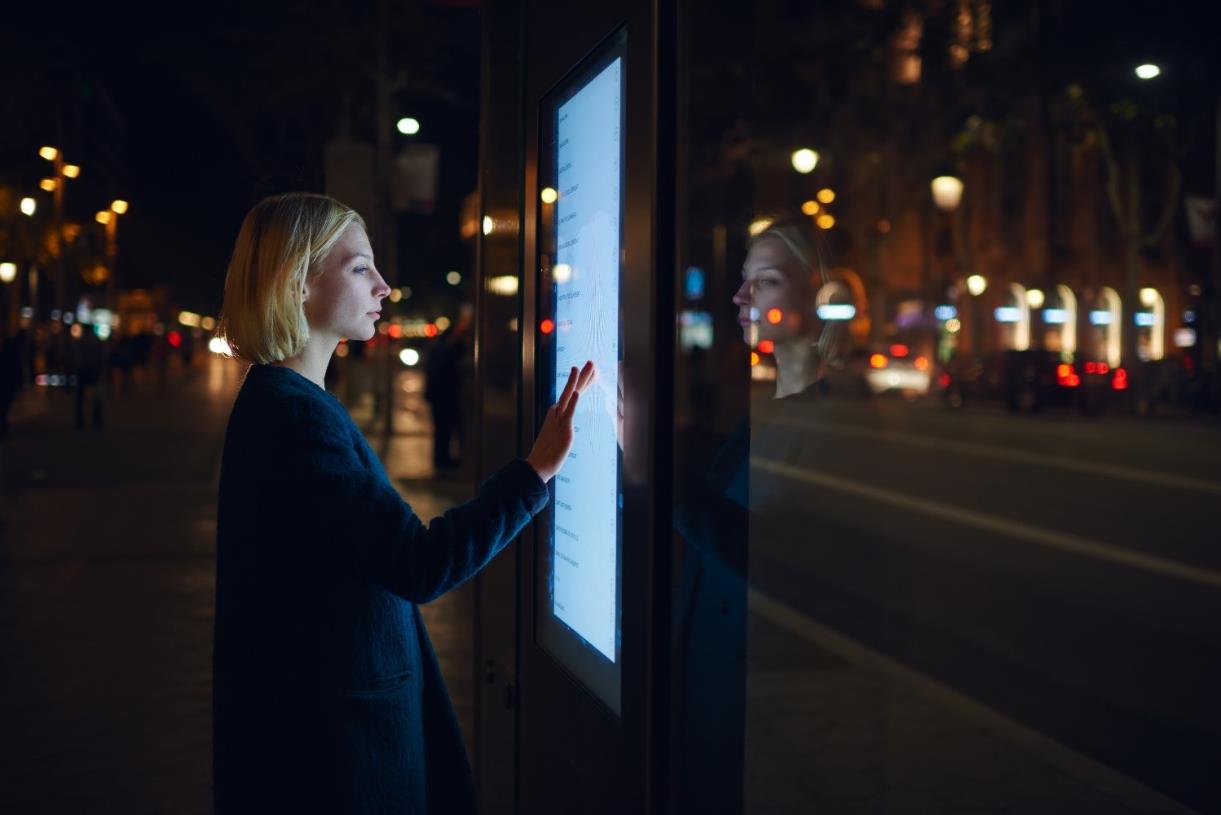 Sales and use tax:
Overview, current state trends, legislative changes, common issues and technology to drive efficiencies 
Property tax:
Overview, tax-exempt organization exemptions, PILOTs, state exemption erosion and transfer tax
Credits and incentives:
Overview of the Inflation Reduction Act (IRA) sustainability credits and incentive, direct pay election for tax exempt organizations, tax credit framework and common possibilities for tax exempt organization
Unclaimed property (UP):
Basics, state examination update and compliance and asset recovery
Polling question 1
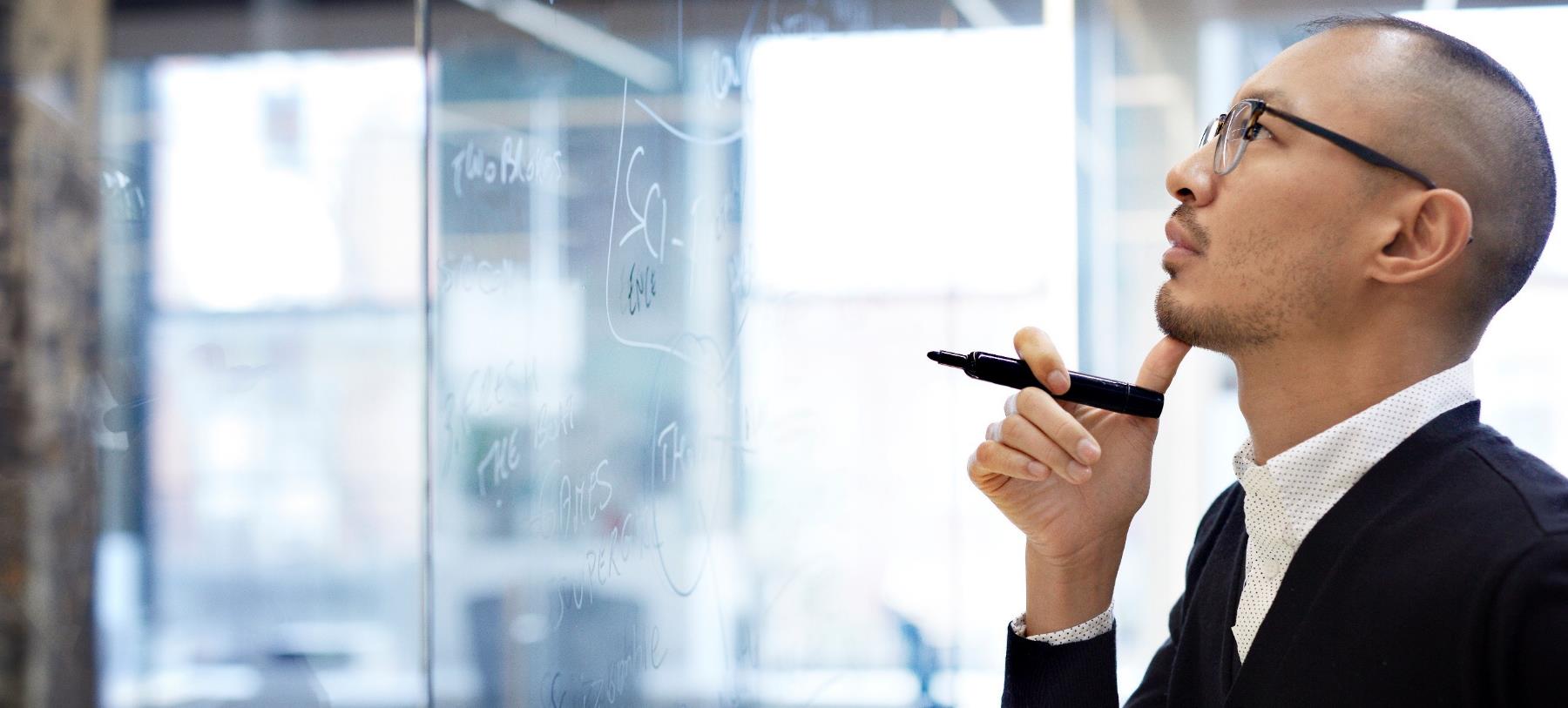 Where do you spend the most time on indirect taxes for your organization?
Sales and use tax
A
Property tax
B
Credits and incentives
C
Unclaimed property
D
N/A — EY
E
Sales and use tax
Sales and use tax — overview
Basics:
What is sales and use tax?
What rules apply?
How many taxing jurisdictions are there?
Who collects sales and use tax?
Sales and use tax trends:
Expanded enforcement of sales and use tax laws
Limits on refund payments
Focus on remote sellers and marketplaces
Hyperfocus on new areas of tax, namely digital goods and services
Changes in interpretations of existing laws
Sales and use tax nexus — history
A state’s ability to impose tax or a tax collection obligation is limited by the U.S. Constitution.
A vendor must have sufficient nexus with a state before the state may impose a tax or tax collection duty:
“Nexus” has expanded over the past decades.
Physical presence historically was required to establish nexus for sales and use tax: 
National Bellas Hess v. Illinois Dept. of Rev.; Quill Corp. v. North Dakota
States continuously sought to redefine physical presence through “click-through” legislation, affiliate nexus provisions, marketplace nexus provisions, “cookie” nexus or warehousing and/or distribution nexus standards, or they imposed notice and reporting requirements on out-of-state sellers. 
On June 21, 2018, however, the U.S. Supreme Court overruled the physical presence requirement in South Dakota v. Wayfair, Inc., U.S. S. Ct. Dot. No. 17-292 (6/21/2018).
Sales and use tax nexus — current state
States adopted economic nexus after the Wayfair decision.
Economic nexus allows states to impose a collection obligation based on economic presence:
Economic presence for remote sellers (i.e., sellers that lack physical presence) is based on sales and/or transaction volume.
A common threshold is sales made into the state greater than $100,000 per year, or 200 or more transactions.
All states with a state-level sales and use tax have adopted economic nexus provisions for sales and use tax:
Many localities and home rule jurisdictions have adopted economic nexus provisions.
Example: Beginning in July 2020, home rule self-collected cities in Colorado began implementing economic nexus; currently, more than half of the home rule cities are enforcing economic nexus if gross retail sales into the state exceed $100,000.
Physical presence still creates nexus:
Other state efforts to “work around” Quill remain in place (e.g., click-through, affiliate and notice/reporting provisions).
Sales and use tax nexus — current state (cont.)
The decision immediately resulted in multistate and multinational sellers having to review their internal sales tax systems and processes, filing thousands of new jurisdictions: 
The decision also increased new costs and confusion for consumers, businesses and tax authorities.
Now, six years later, the U.S. Congress has decided to take a closer look at what the decision has done to the remote sales landscape and to consider whether any remediation is warranted:
While congressional action is not expected anytime soon, the Senate Finance Committee in 2022 addressed concerns for small businesses and suggestions for relief, such as uniform standardizations for nexus determinations and simplified tax rates. This demonstrates that the issue of nexus may be ripe for congressional review: 
The decision took effect immediately overnight with little advanced warning.
However, the influx of state and local tax revenue that was remitted by requiring remote sellers to collect on customer location has been too great for things to go back to the way they were under Quill.
Polling question 2
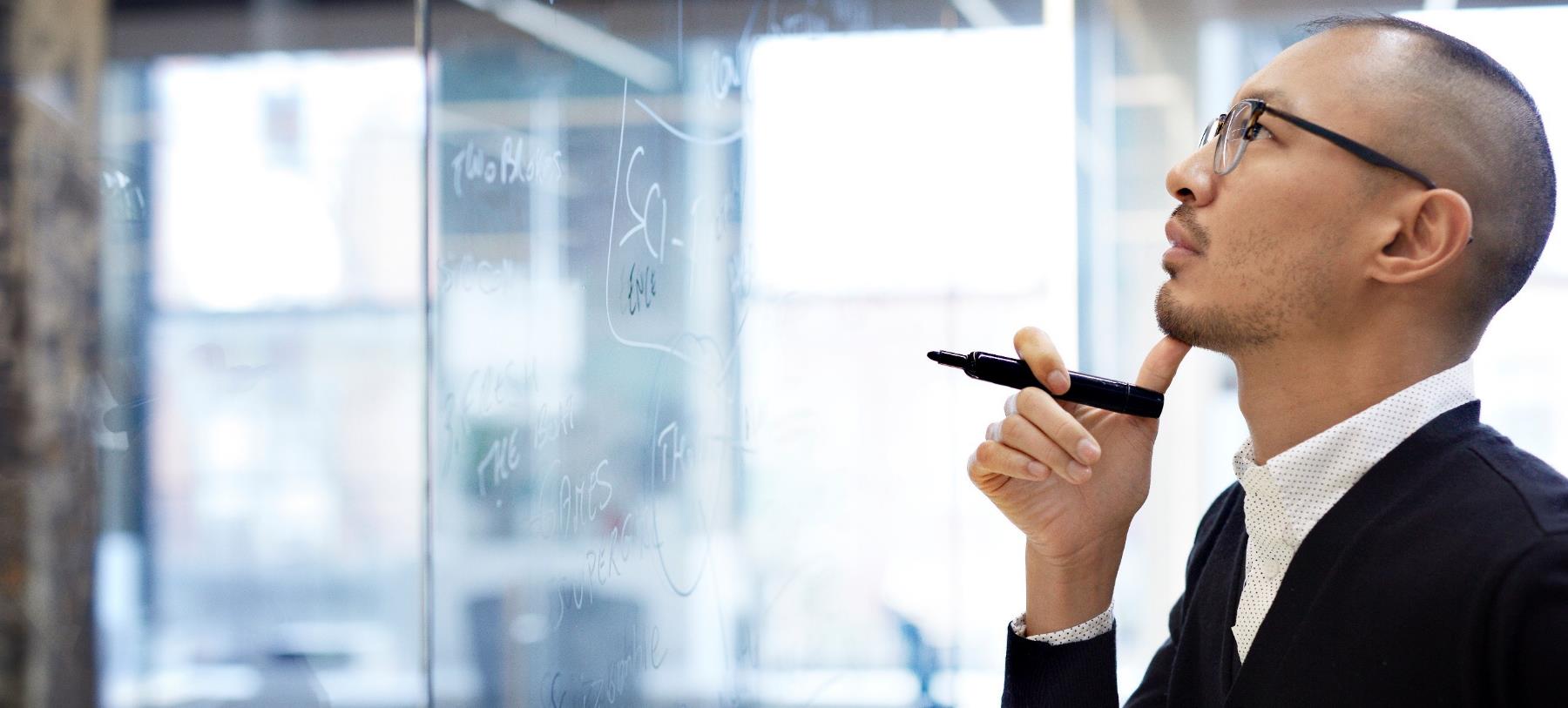 What may cause sales tax nexus?
Office
A
Employees
B
Sales volume
C
All the above
D
Legislative changes
The Maryland Supreme Court vacated a lower court ruling that struck down the State’s digital advertising services tax (i.e., the Digital Advertising Gross Revenues Tax):
Persons/businesses with global annual gross revenues equal to or greater than $1m must pay a tax on the portion of those revenues derived from digital advertising services in the state of Maryland (Md. Regs. Code sec. 03.12.01.02).
On May 9, 2023, the Maryland Supreme Court vacated a lower court ruling that invalidated the state’s digital advertising services tax as violating the U.S. Constitution and federal law.
The Court concluded that the taxpayers failed to exhaust their administrative remedies before filing their action in Maryland courts and thus did not reach the merits of the case.
The Court’s order effectively requires the taxpayers to refile their claim in the Maryland Tax Court (which is an independent administrative unit of the Maryland State government), a process that could take more than a year before the matter can return to the court.
Legislative changes (cont.)
The Maryland Supreme Court vacated a lower court ruling that struck down the State’s digital advertising services tax (i.e., the Digital Advertising Gross Revenues Tax) (cont.):
As of late 2023, the Maryland Comptroller began rejecting protective refund claims by taxpayers who had been reporting and paying the tax since it took effect in 2022.
In November 2023, the Maryland Tax Court agreed to hear a taxpayer challenge to the rejection, meaning that taxpayers may finally get a ruling on the merits as to whether the tax violates federal law (the Internet Tax Freedom Act) and the U.S. Constitution.
Legislative changes (cont.)
New Mexico clarifies the application of its gross receipts tax on digital advertising services.
In December 2023, New Mexico adopted final rules explaining when digital advertising services are subject to gross receipts tax (New Mexico’s version of sales tax).
Gross receipts apply to digital platform providers if:
The digital platform can be accessed or viewed in New Mexico.
The providers display digital advertising services from the sale of those services to advertisers within and outside of New Mexico.
While New Mexico’s sales/use tax regime is unique compared to most of the rest of the US, it may serve as a guide to other states looking to tax digital advertising services should the Maryland statute ultimately be struck down by the courts.
Legislative changes (cont.)
Sales/use taxability continues to evolve in the technology/education sector:
Rhode Island — In response to a ruling request, the Rhode Island Division of Taxation determined that a company’s charges for its online educational courses, which are stored on cloud servers, are subject to sales tax. The Division said that tax applies to the extent the company charges Rhode Island customers for access to these online courses and software services. R.I. Div. of Tax., Ruling Request No. 2023-02.
Tennessee — In response to a ruling request, the Tennessee Department of Revenue (TN DOR) determined the applicability of the state’s sales and use tax to an online school’s sale of licensing courses, course textbooks that can be downloaded as PDFs and exam guide courses. The TN DOR found that both the online licensing course and the exam guide course as taxable as remotely accessed computer software. The course textbooks would not be subject to tax, regardless of the format (PDF or tangible). Tenn. Dept. of Rev., Letter Ruling No. 23-07.
Legislative changes (cont.)
Alabama passed HB 51, exempting sales of hearing instruments, including hearing aids, from sales/use tax. Exemption takes effect October 1, 2024, and goes through September 30, 2029.
The exemption does not apply to county or municipal sales taxes unless approved by resolution or ordinance adopted by the local governing body.
Kansas passed HB 2098, which makes various changes to the state’s sales/use tax laws effective January 1, 2025.
Through July 1, 2029, sales/use tax exemptions apply to 1) equipment, machinery, software, ancillary components, accessories or other infrastructure for use in the provision of communication services (e.g., internet access services, telecommunication services, video services); and 2) services purchased by providers in the provision of communications services used in the repair, maintenance or installation in such communication services.
Iowa ends sales/use tax exemption for purchases of computers and computer peripherals used to process or store data or information by insurance companies, financial institution or commercial enterprises.
Starting January 1, 2024, purchases of such items are subject to Iowa sales/use tax.
Legislative changes (cont.)
More states enact retail delivery fees:
Colorado Retail Delivery Fee:
Fee must be charged on deliveries made by motor vehicle to locations in Colorado with at least one item of tangible personal property subject to sales tax.
If the delivery contains a mix of taxable and non-taxable items, the delivery fee must be charged. If the delivery contains only exempt items, the delivery fee does not apply.
The fee applies once per transaction, regardless of the number of shipments made to complete the order.
Minnesota Delivery Fee:
Fee applies to each transaction where charges for the tangible personal property or clothing being delivered are greater than or equal to $100.
Fee applies to transactions whether subject to sales tax or not, with some exceptions.
The fee applies once per transaction, regardless of the number of shipments made to complete the order.
Items purchased for resale are specifically excluded from the $100 threshold (e.g., if the entire order is for resale, the fee will not apply).
Common sales tax issues — sellers
Economic nexus may lead to increased tax compliance and administration for companies making out-of-state sales.
For taxable sales, economic nexus can create new collection, remittance and reporting requirements:
Required to collect and remit if the bright-line receipts/transaction thresholds are met
For nontaxable sales, companies with economic nexus may be required to report those sales and collect exemption certificates from additional purchasers.
Additional registration and filing obligations will require internal controls, tax determinations, processes and technology solutions and/or implementation:
Separate tax registrations for each entity
Common sales tax issues — purchasers
Reduction in use tax accrual — more sellers likely charging sales tax on the invoice, thus reducing the need for use tax accruals related to purchases. 
Confirmation of sales tax obligation — consider deployment of additional resources to review whether sales tax charged on invoices is appropriate:
Sellers may not have the information needed to make accurate sales tax decisions in the complex world of taxability and/or exemptions.
Purchasers are generally concerned with accuracy and overpaying tax, while sellers are generally concerned with not being reimbursed for taxes due:
To gain more control over tax, purchasers may consider direct-pay permits or implementation of a procurement company.
Common sales tax issues — purchasers (cont.)
Significant increase in exemption certificate management:
Sellers may require exemption certificates to prevent sales tax being charged.
Sellers can determine applicability of exemptions based on purchaser or use (e.g., manufacturing process).
Some states require exemption certificates to be reissued after a certain time.
Technology to drive efficiencies — overview
Software solutions for sellers include tools to assist with state and local tax calculations. Considerations include: 
Taxability matrix — determines the taxability of products and services based on the product category selected by the seller.
Tax rate application — determines the appropriate combined tax rate (e.g., state, city, county and district) based on the five-digit ZIP code (plus four) of the shipping address for destination-based states.
Exemption certificates — applies customer-based tax exemptions and instructions to download certificates from the source files.
Filing — supports the filing and remittance of taxes to the appropriate taxing jurisdictions.
Document retention — retains required records to determine the amount of tax for which a taxpayer may be liable for, as required by taxing jurisdictions.
Technology to drive efficiencies — overview (cont.)
Automation — this process automatically calculates, collects and remits taxes directly or on behalf of sellers, including handling the refund of taxes.
Operational considerations — operational models can lead to more efficient sales and use tax management.
Artificial intelligence (AI) — as AI continues to evolve, compliance teams can use these new capabilities to: 1) automate data cleansing, integration and review functions; 2) perform the relevant queries; 3) resolve issues; 4) prospectively flag and correct data anomalies; 5) apply cleansed data to returns.
Additionally, AI can be used to map product codes and SKUs to the tax engine and perform general sales/use tax research (e.g., determining taxability, economic nexus thresholds, rates, exemptions) to confirm that the appropriate returns are being filed with the appropriate tax determinations.
Property tax basics and update
Property tax — overview
What is property tax?
Ad valorem, based on the value of property as of a certain date each year.
Imposed on real property and business personal property in most states.
Typically administered by the county where the property is located. 
Treatment is highly specific to the state, and sometimes the county, where the property is located.
Property tax — exempt organizations
Why would tax-exempt organizations care about property tax? 
The Internal Revenue Service (IRS) definition of tax exempt is different from most state property tax exemption definitions. 
There are mandatory filing requirements in some states, even if the property is exempt.
Erosion of welfare/charitable exemptions: 
Nonprofits have changed since exemptions were first enacted:
Hospitals have become sophisticated medical centers providing a variety of medical and related services.
Universities have become large landowners and lucrative research institutions.
There have been attempts to tie tax exemption to the value an organization provides to the community.
When local budget deficits grow, large organizations with exemptions can become a focus.
[Speaker Notes: MANDATORY REQUIREMENTS: As we’ll discuss in California. State-by-state analysis is necessary; even if org is exempt, property must be exempt (normally depending on how org is using the property) 
EROSION: We’ll cover a few recent changes (FL, NJ) but similar battles are waging across the country (IL)
BUDGETS: Counties/other taxpayers come searching for cash; Pandemic’s impact on local budgets is still not clear, but likely to cause problems]
Property tax — welfare exemption — California
In general, the property tax welfare exemption is available to property owned by organizations that:
Are formed and operated exclusively for qualifying purposes (e.g., charitable, hospital, religious, scientific).
Have a current exempt letter from the IRS or franchise tax board.
Have formation documents irrevocably dedicating property to a qualified purpose.
Use their property exclusively for qualifying purposes.
The IRS tax exempt definition is broader than California property tax and includes literary purposes and public purposes. 
A qualifying organization’s property may be fully or partially exempted from property tax, depending on how much of the property is used for a qualifying purpose.
[Speaker Notes: Cal. Revs. & Tax Sec. 214]
Property tax — welfare exemption — California reporting requirements
The State Board of Equalization (BOE) Organizational Clearance Certificate (BOE 277):
One-time filing 
Determination by the BOE if the organization is eligible for exemption
Must submit organizational documents, tax exemption letter, financial statements and description of activities
Welfare Exemption Claim Form (BOE 267):
Annual filing due February 15; required for real and personal property 
Determination by the county assessor of whether the property qualifies for the exemption based on use 
Supplemental information needed for real property used by others 
Personal Property Return (BOE 571-L): 
Annual filing due May 7; required only for personal property 
Determination by the county assessor of the value of the property 
Need to report asset descriptions, cost and acquisition dates
Texas — exempt property provisions
An organization must apply for a “Determination Letter for Property Tax Exemption” from State Comptroller’s Office: 
Use Form AP-199.
Comptroller may request additional information beyond what the form contains.
Eligible organizations:
Exempt from federal income tax under Section 501(c)(2) or (3) of the Internal Revenue Code.
Holds title to property for a qualified charitable organization.
After receiving Determination Letter an Application For Exemption must be submitted to the local Appraisal District. 
Organization must prove that its revenue is being spent on charitable activities.
Polling question 3
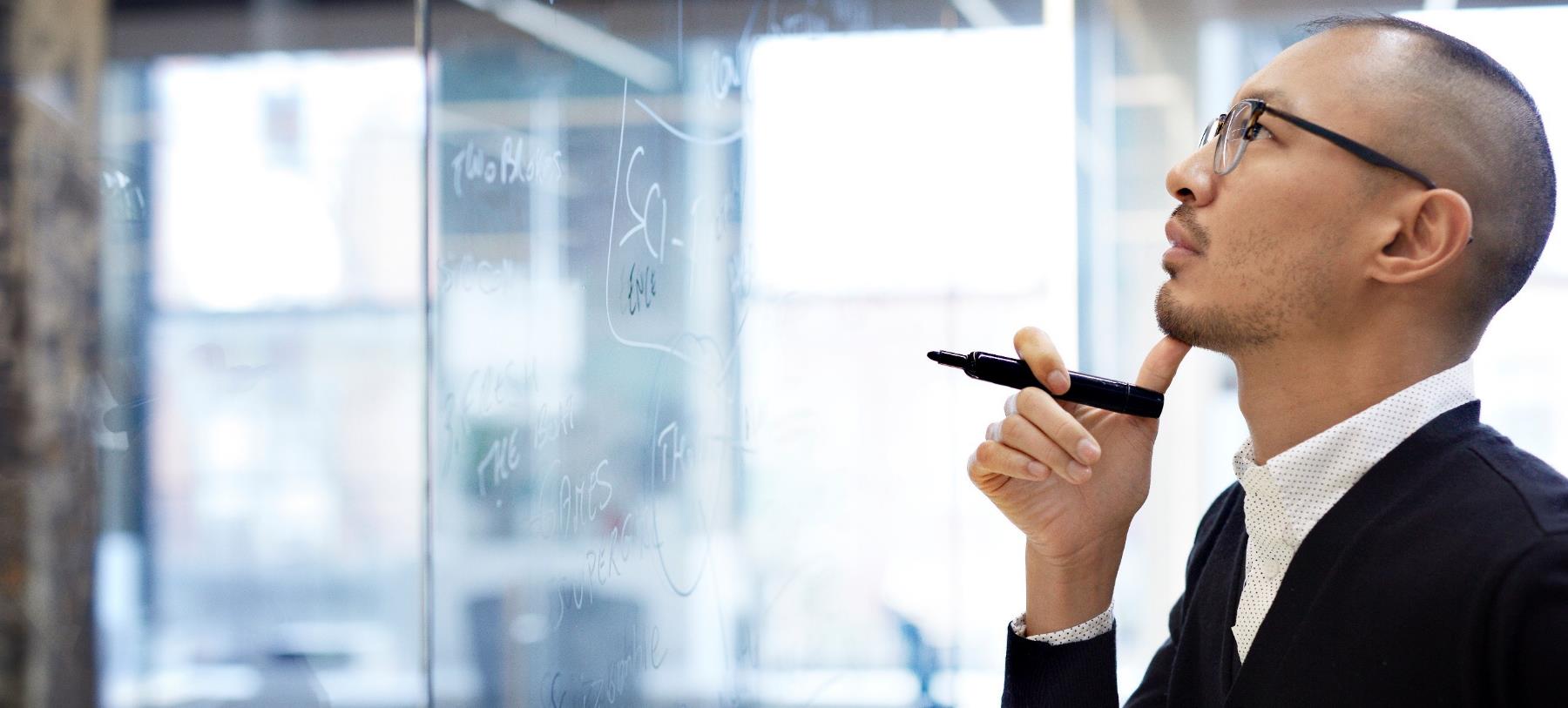 Why should exempt organizations pay attention to property tax obligations?
IRS definition of tax-exempt is different from most state property tax-exemption definitions.
A
Mandatory filing requirements exist in many states, even if property is exempt.
B
Some jurisdictions are seeking to narrow property tax exemptions.
C
All of the above.
D
PILOTs
These are payments in lieu of tax (PILOTs)
Communities will challenge nonprofit institutions to provide payments for public services they use, like police and fire protection.
The amount is generally negotiated and significantly less than what property tax would be.
Helps to maintain a cordial relationship between the nonprofit and the community.
More common in eastern states than in other areas.
Most common in small communities that host large universities and medical centers where a large portion of the tax base is exempt.
State exemption erosion — Pennsylvania — challenge to common organization model
Hospitals argued that Medicare and Medicaid reimbursements do not cover the cost of care and this should be considered part of their donations. The Pennsylvania District Court (the Court) determined that evidence was insufficient on this point.
Hospitals also argued that that they provided substantial amounts of uncompensated care. The Court ruled that “bad debt” is a common business expense.
The Court emphasized executive compensation arrangements that it deemed excessive.
The Court also found fault with payments made to physician groups that service the hospitals.
The Court denied property tax exemption for the hospitals.
The Court of Appeals upheld local court decision. The Pennsylvania Supreme Court declined to hear case.
State exemption erosion — New York — property tax exemption RPTL Sec. 420-a
New York State provides a real property tax exemption for nonprofit hospitals under Sections 420-a of the New York State Real Property Tax Law (RPTL).
To qualify for the exemption the nonprofit organization must prove the real estate is owned and used by the nonprofit organization for its intended purpose.
The exemption is determined on a fact-intensive basis, particularly when the real estate is owned by one entity and used by another.
Assessors will determine if a portion of a nonprofit hospital is used by doctors for their private practices. Where a portion of the property is being so used, that portion of the real estate will be subject to taxation.
Assessors appear to be putting more of a focus on reviewing the current use of nonprofit hospitals to determine if a portion may be taxable or if the entire exemption should be revoked.
See Brookdale Physicians’ Dialysis Assoc., Inc. v. Depot of Fin. of City of New York, 2024 NY Slip Op 01583, WL 1199333 (Mar. 21, 2024) where exemption was revoked retroactively for leasing a hospital facility to a for-profit entity.
State exemption erosion — Illinois — eligibility of hospital for property exemptions
2023 ruling out of the 4th District Appellate Court upheld seven years of charitable exemptions for taxpayer. 
The case is not over. It’s now remanded back to trial court once again for entry of judgement in favor of taxpayer. State and local government may petition to the State Supreme Court. 
Case involves retroactive application of a 2012 a state law that clarified the charitable exemption test that hospitals must provide at least as much in charity to their communities than exceeds the amount that they would pay in property tax.
Oswald v. Hammer (2018) further clarified this test that required it to prove: (1) that it provides charity for the benefit of an indefinite number of persons, which reduces the burdens of government and (2) that its primary purpose is charitable.
Fact-intensive finding ultimately redefines and expands the meaning of charitable exemption for hospitals.
State exemption erosion — Idaho — partial exemption found to be arbitrary
Very recent case that’s from August 2024.
Idaho Supreme Court heard case of Upper Valley Community Health Services Inc. v. Madison County.
Nonprofit health clinic where most patients are low income and use government health insurance. Also saw patients with private insurance.
Local Board of Equalization and District Court ruled that exemption should be limited to 65%, since some patients are private pay.
Idaho Supreme Court ruled that since the organization is a nonprofit it is irrelevant that they also saw private pay patients. Exemption should be 100%.
Bills have been introduced in state legislature to move jurisdiction for deciding whether a property is exempt to county commissions.
Transfer tax
What is transfer tax?
A charge levied on the transfer of ownership or title to real property from one individual or entity to another.
Usually tied to the fair market value of the underlying property being transferred.
Sometimes imposed on legal entity transfers that do not involve recordings of deeds.
Not all jurisdictions have an exemption for tax-exempt buyers/sellers:
In Washington, DC, no exemption exists for nonprofits.
In California, exemptions for nonprofits are extremely narrow:





There may be a need to find a broader exemption; otherwise, a transfer tax may apply.
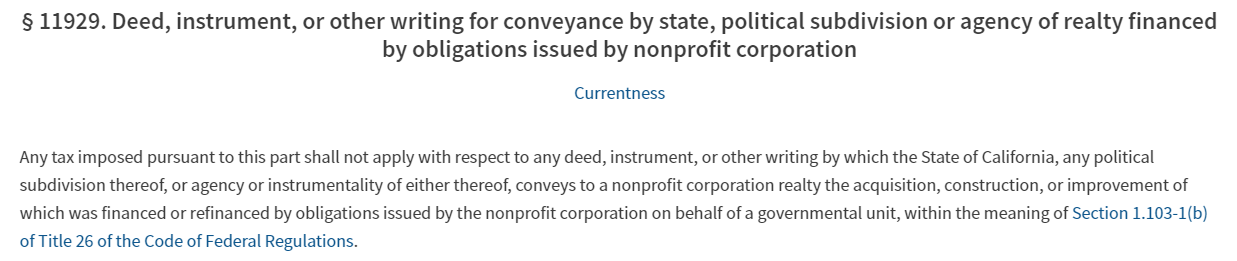 Property tax — key actions
Review compliance policy, processes and systems to assess gaps
Review existing property use for determination and reporting
Monitor ongoing case law and legislative developments
Consider:
Filing footprint
Taxability decisions 
Exemption certificate management
Understand exemption rules for local jurisdictions where you have property.
Manage and document property use.
Consider potential exemption in lease vs. purchase decisions.
Review real estate transactions for potential transfer taxes.
Particularly follow changes in jurisdictions where organization currently receives exemption benefit to maintain continued compliance.
Review PILOTs to assess whether changing laws are more favorable.
[Speaker Notes: Karl]
Inflation Reduction Act (IRA) overview
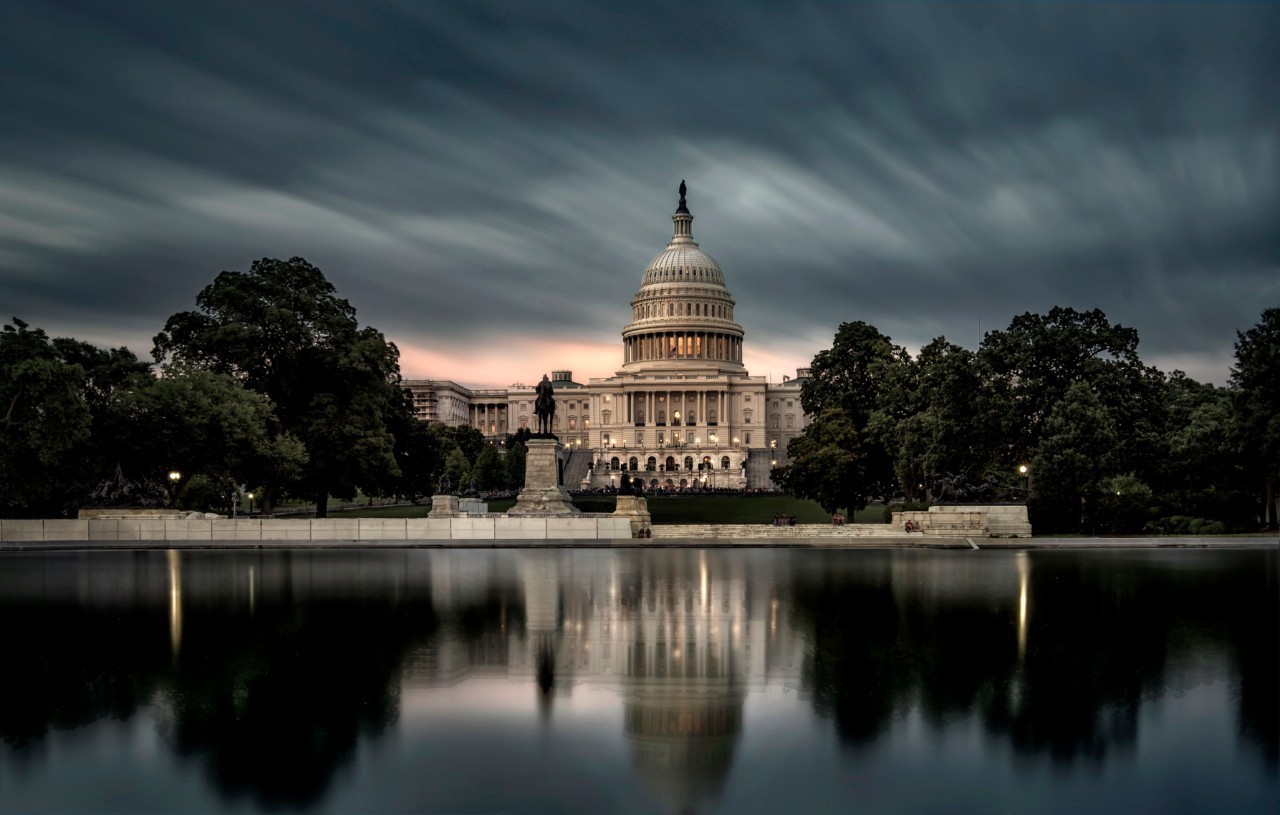 IRA overview
The IRA of 2022 recently passed by President Biden includes over $350b in new and expanded incentives for energy efficiency, renewable and clean energy investments, fleet decarbonization, infrastructure improvements and other sustainability-related investments. 
When these incentives are combined with those in the Infrastructure Investment and Jobs Act (IIJA), signed into law in November 2021, the federal government is poised to make substantial investments in clean energy and sustainability.
IRA highlights:
Funding of Sec. 48C
Extension and modification of Sec. 48 investment tax credits 
Newly created credits (i.e., Sec. 45V, 45U, 45W, 45X)
Two-tiered credit structure (i.e., base credit and bonus credit) 	
Transferability of certain credits
Direct pay for certain credits
Extended carryback of credits	
Grant funding opportunities: industrial efficiency and decarbonization and carbon capture grant programs
[Speaker Notes: Specifically we’ll look at tax credits offered by the bill and discuss some of the nuances related to these credits.]
IRA — incentivesCredit overview
Advanced manufacturing
45X — advanced manufacturing production tax credit (PTC)
48C — advanced energy project credit
ATVM Loan Program*
Domestic manufacturing conversion grants*
Advanced Industrial Facilities Deployment Program*
Fleet decarbonization
30C — alternative fuel vehicle (AFV) refueling property credit
30D — clean vehicle credit
45W — qualified clean commercial vehicles credit
Clean Heavy-Duty Vehicles Grant Program*
Advanced manufacturing
Fleet decarbonization
Renewable fuels
40A — biodiesel and alternative fuels credit
40B — sustainable aviation fuel credit
45Z — clean fuel production credit
Alternative Fuel and Low-Emission Aviation Technology Program*
Incentives for biodiesel, renewable diesel and alternative fuels*
Renewable/clean energy
45 — clean energy PTC
45Y — technology-neutral PTC
45U — zero-emission nuclear power PTC
45V — hydrogen PTC
48 — clean energy investment tax credit (ITC)
48E — clean electricity investment credit
Renewable fuels
Renewable/clean energy
Carbon sequestration
Energy-efficient buildings
Energy-efficient buildings
45L — new energy-efficient home credit
179D — energy-efficient commercial building deduction
Carbon sequestration
45Q — carbon capture and sequestration credit
Other notable IRA provisions:
Two-tiered credit structure 
Direct pay option for certain credits/entities
Transferability of credits 
Modified carryback
Please note that applicability is generalized and is not meant to be exhaustive.
* Related grant, loan or other federal opportunity.
IRA — direct pay (Section 6417) optionOverview
An applicable entity can make a direct pay election for certain credits, which would effectively treat tax credits as tax paid on a filed return.
“Applicable entities” include tax-exempt entities, state or local governments, the Tennessee Valley Authority, Indian tribal governments or an Alaska Native corporation (subject to certain exceptions).
Exceptions to the applicable entity limitation:
First five years of Section 45V credit (clean hydrogen)
First five years of Section 45Q credit
Five-year period of Section 45X credit
Election procedure:
Must be made separately to each applicable facility and for tax years beginning after December 31, 2022.
Must be made in the first year that the facility (or applicable equipment) is placed in service (PIS).
Applies for the full applicable credit term period, subject to the time-limited direct pay options for certain taxpayers.
Unclear what the review process will entail and how this will impact the timing of the refund.
Polling question 4
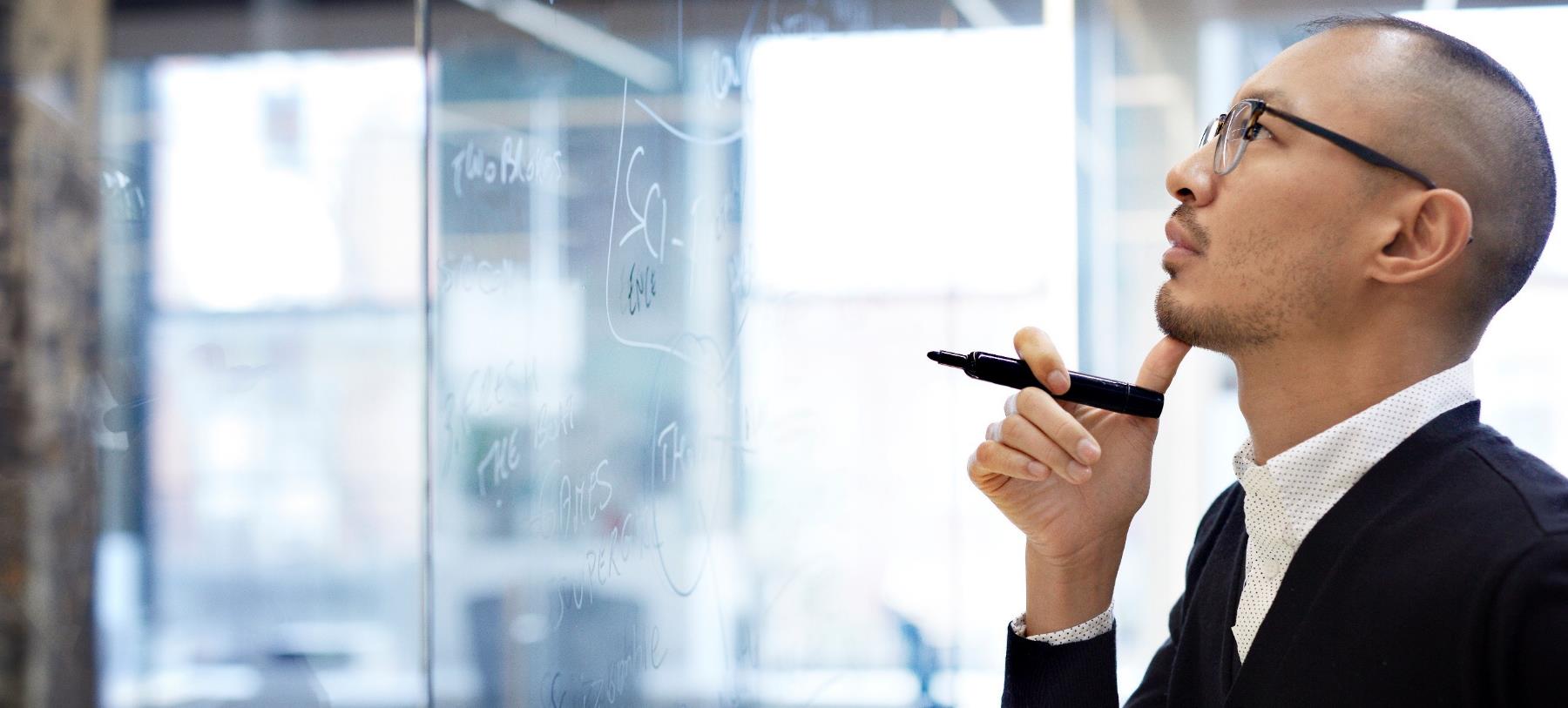 A Section 6417 election will effectively treat tax credits as tax paid on a filed return.
True
A
False
B
Page 43
Direct Pay (Section 6417) Final regulations — TD 9988
Claiming elective direct payments:
Taxpayer cannot “chain” elections, but comments are being accepted on the concept of chaining.
To claim credit, taxpayer must own the underlying credit property or conduct the credit-associated activities.
Taxpayer must be an “applicable entity” or for-profit entity making election related to 45Q, 45V or 45X.
Denial of double benefit:
Taxpayer will calculate the net elective payment amount prior to applying the ordering rules of IRC Section 38(d):
Taxpayer computes federal income tax liability and allowed IRC Section 38 credits first.
Direct-pay-eligible amount reduced by amount allowed as an IRC Section 38 credit.
Allowed IRC Section 38 credits are then applied against current year tax liability to determine excess or unused credits.
Pre-filing registration will be online through the IRS registration tool:
Separate registration numbers are required for each applicable credit property for which the taxpayer will make the election.
Significant supporting documentation needs to be provided as part of the registration process — permits, leases, evidence of credit qualification, etc.
The IRS will review the information and issue a separate registration number for each applicable credit property. 
A registration number is valid only for the taxable year in which it is obtained; taxpayers will be required to renew the registration for subsequent years.
The taxpayer then includes the registration number on its annual tax return.
There is a 20% penalty for excessive payment unless taxpayer can show reasonable cause, such as:
Reasonable reliance on representations from the eligible taxpayer that the total specified credit portion does not exceed the total eligible credit.
Review of the eligible taxpayer’s records on determination of and substantiation for the eligible credit.
There is a reasonable reliance on third-party-expert reports.
Excessive payment provisions waived for proactive corrections:
Applicable to entities/taxpayers amending returns or filing administrative adjustment requests (AARs).
Must occur before IRS initiates an examination.
Adjustments should reflect the correct elective payment amount.
[Speaker Notes: Dave — note direct pay limitation related to restrict funds]
IRA — two-tiered credit structureOverview
The two-tiered credit amount structure from the Build Back Better Act is retained with a lower base credit and bonus credit rates up to five times the base credit rate:
The increased rate can be achieved when projects meet prevailing wage and apprenticeship requirements:
Prevailing wage: Any laborer or mechanic employed by the taxpayer must receive wages equal to, or greater than, the locality’s prevailing wage rates for construction, alteration or repair:
Sufficient records, including books of accounts and records of work, must be kept.
Local rates are determined by the Department of Labor via the bicentennial census. Local rates are published on the Secretary of Labor website (SAM.gov) for the geographic area and type of construction applicable to the facility by labor classification.
If a local rate is not published, the taxpayer must provide the type of facility, location, proposed labor classification, proposed prevailing wage rates, job description and duties, and any rationale used by the Department of Labor to then agree upon a rate.
Apprenticeship: A minimum percentage of total labor hours is required to be performed by qualified apprentices: 
10% for projects where construction began in 2022.
12.5% for projects where construction began in 2023.
15% for projects where construction began in 2024.
Each contractor or subcontractor employing four or more construction, alteration or repair workers must employ at least one qualified apprentice:
Qualified apprentices come from registered apprenticeship programs, as defined in Section 3131(e)(3)(B).
The IRA establishes certain options to rectify the unintentional failure to satisfy these requirements:
Example: A taxpayer is penalized by paying $5,000-per-laborer fine to the Department of Labor and paying laborer the difference to cure the unintentional failure to satisfy this requirement.
Section 48 clean energy ITC/Section 48E clean electricity ITCCredit overview
Section 48E clean electricity ITC
Section 48 clean energy ITC
There is a base credit amount of 6% or a bonus credit of 30%.
Taxpayers eligible for the 10% bonus if certain domestic content requirements are met, or the facility or energy storage technology is located in an energy community.
Additional 10% or 20% bonus credit available for certain solar and wind facilities located in low-income communities.
Effective for facilities placed in service after December 31, 2024.
The ITC is extended for most projects that begin construction before January 1, 2025.
Tax credit is available for the cost of qualified energy property in the year it is placed in service:
Base credit of 6% of the basis of qualified energy property, or 2% for certain technologies (e.g., microturbine)
Maximum bonus credit rate of 30% of the basis of qualified energy property, or 10% for certain technologies, if taxpayer meets the prevailing wage and apprenticeship requirements:
Certain exceptions apply, including for energy property with a maximum net output of less than 1 megawatt
The IRA expands the credit to include three new technologies:
Stand-alone energy storage
Qualified biogas property
Microgrid controller
Incremental bonus credit rates available:
10% for meeting domestic content requirements
10% for projects located in “energy communities” (e.g., brownfield sites, certain census tracts with former coal mines or coal power plants)
10%-20% for certain solar and wind property located in a low-income community and that has a maximum net output of less than 5 megawatts; requires an application to be granted limited low-income community funds
Credit utilization: The ITC is eligible for direct pay election for applicable entities, is transferable (one-time; paid in cash) and is eligible for a modified three-year carryback period.
Section 48 Clean Energy ITC/Section 48E Clean Electricity ITCEligible property comparison
For Section 48E, based on whether the facility qualifies as a C&G (combustion or gasification) facility or as a non-C&G facility, there are different methods used to determine if the facility would qualify as having GHG emissions not greater than zero.
*Subject to certain requirements/restrictions 
**Further guidance awaited, eligibility status pending.
Section 45W — qualified commercial clean vehicles creditCredit overview
New credit is available for qualified commercial clean vehicles placed in service (upon title transfer under law) after December 31, 2022, and before January 1, 2033, at the lesser of:
15% of the cost of certain commercial clean vehicles (30% if the vehicle is not powered by a gasoline or a diesel internal combustion engine). 
Or
The incremental cost of the purchase price for a comparable vehicle powered solely by a gasoline or a diesel internal combustion engine and comparable in size and use to such qualified commercial clean vehicle based on Department of Energy analysis.
Maximum per-vehicle credit:
$7,500 for light-duty vehicles (less than 14,000 lbs.)
$40,000 for heavy-duty vehicles (14,000 lbs. or greater)
Original use does not need to commence with the taxpayer; used vehicles can qualify.
Leased vehicles may qualify depending on the lease agreement structure.
The one credit per vehicle limitation is determined by the vehicle VIN.
The 45W credit is not transferable, but it does have the direct pay option.
Vehicle requirements:
Vehicle must be acquired for use or lease by the taxpayer and not for resale. 
Credit applies to all types of clean vehicles and mobile machinery (off-road equipment).
Battery capacity is 7kWh or greater for light-duty vehicles (15kWh or greater for heavy-duty vehicles).
Vehicle must be subject to depreciation allowance (i.e., business use).
The North America final assembly, domestic content of battery components and critical minerals, MSRP and income limitations under 30D do not apply to 45W (30D is for individuals and is mutually exclusive with the 45W credit).
Polling question 5
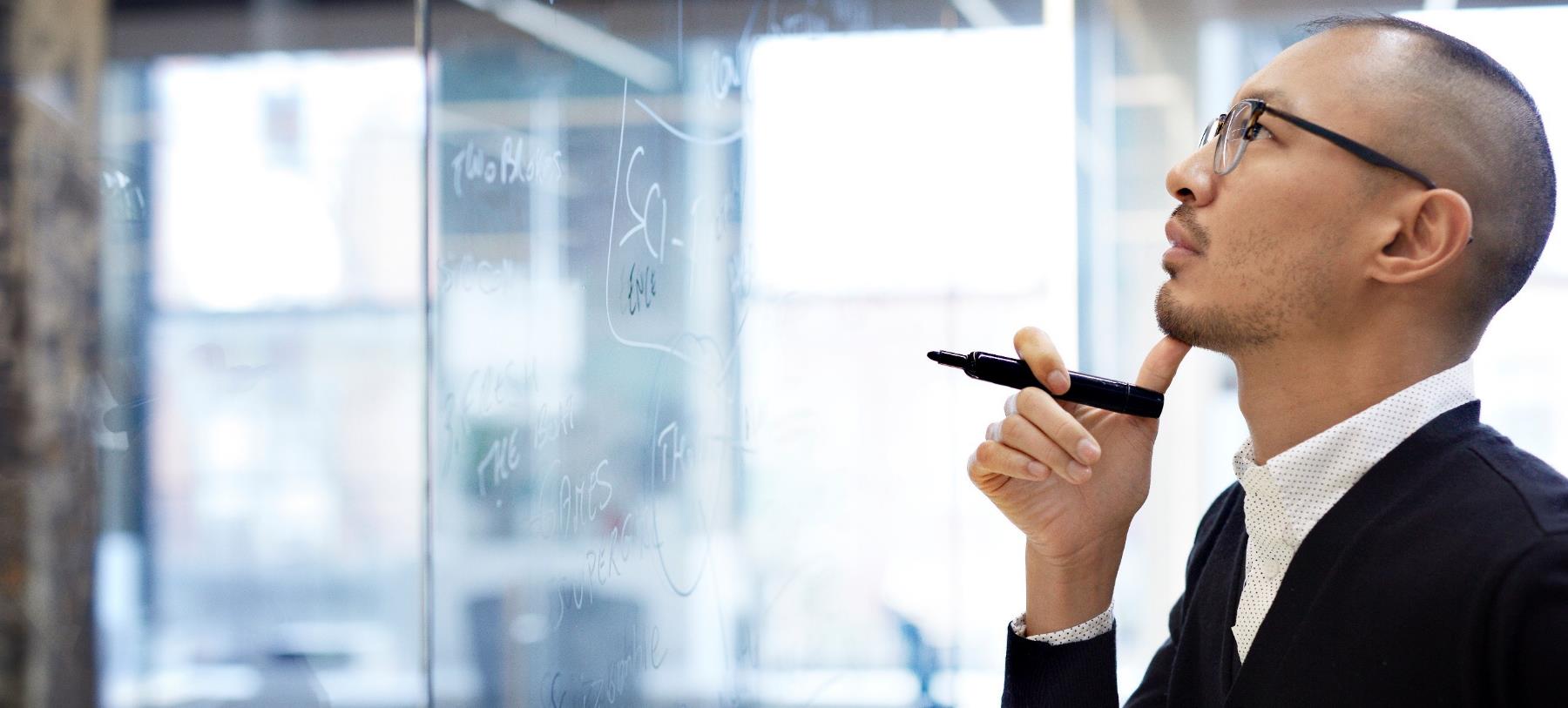 Section 45 and 48 credit rates may exceed 30% by meeting the following bonus provisions:
Energy community
A
Domestic content
B
Low-income community
C
All of the above
D
N/A — EY
E
Section 30C — AFV refueling property creditCredit overview
Credit is reinstated for property placed in service after December 31, 2021.
IRA modifications are effective for property placed in service after December 31, 2022.
A maximum credit of $100,000 in the year the property is placed in service is based on 30% of the cost of any single item of qualified AFV refueling property if prevailing wage and apprenticeship requirements are met; otherwise, it is limited to a 6% base credit.
Eligible property includes:
Electric vehicle (EV) charging stations 
Clean-burning fuels, including compressed natural gas (CNG), liquefied natural gas (LNG) and ethanol 
Hydrogen fuel cell recharging stations
Bidirectional charging infrastructure
Property must be installed in a low-income census tract or a non-urban area:
A low-income community (LIC) 
An LIC is a census tract with a poverty rate of at least 20% or a median family income 80% or less than the area against which it is benchmarked.
Based on publicly available addresses for each campus, we believe that a majority of the campuses are in LIC tracts. This would need to be confirmed with the exact address of each refueling property.
Non-urban areas:
“Urban area” means a census tract designated as such in the most recent decennial census. 
Basis of the property must be reduced by the amount of the credit allowed under Section 30C.
Sellers of qualified property to tax-exempt entities may claim the credit, subject to additional requirements.
Individuals/consumers are eligible for a credit up to $1,000.
Federal tax credits, grants and loans
Section 30C — AFV refueling property credit (cont.)Location-based requirements
To be qualified property for purposes of 30C, the EV charging station must be located in:
A low-income census tract as defined in 45D(e)
Or 
A non-urban area
Notice 2024-20
The Notice provides taxpayers with a methodology to determine if the property is in a credit-eligible location and provides two appendixes that list the eligible census tracts. A mapping tool has also been made available for preliminary determinations. 
Currently, taxpayers can look to qualifying 45D(e) census tracts under both the 2011-2015 NMTC data set as well as the 2016-2020 data sets.
Notice also expands the definition of non-urban census tract by allowing census tracts in which at least 10% of the blocks are not designated as “urban” to qualify.
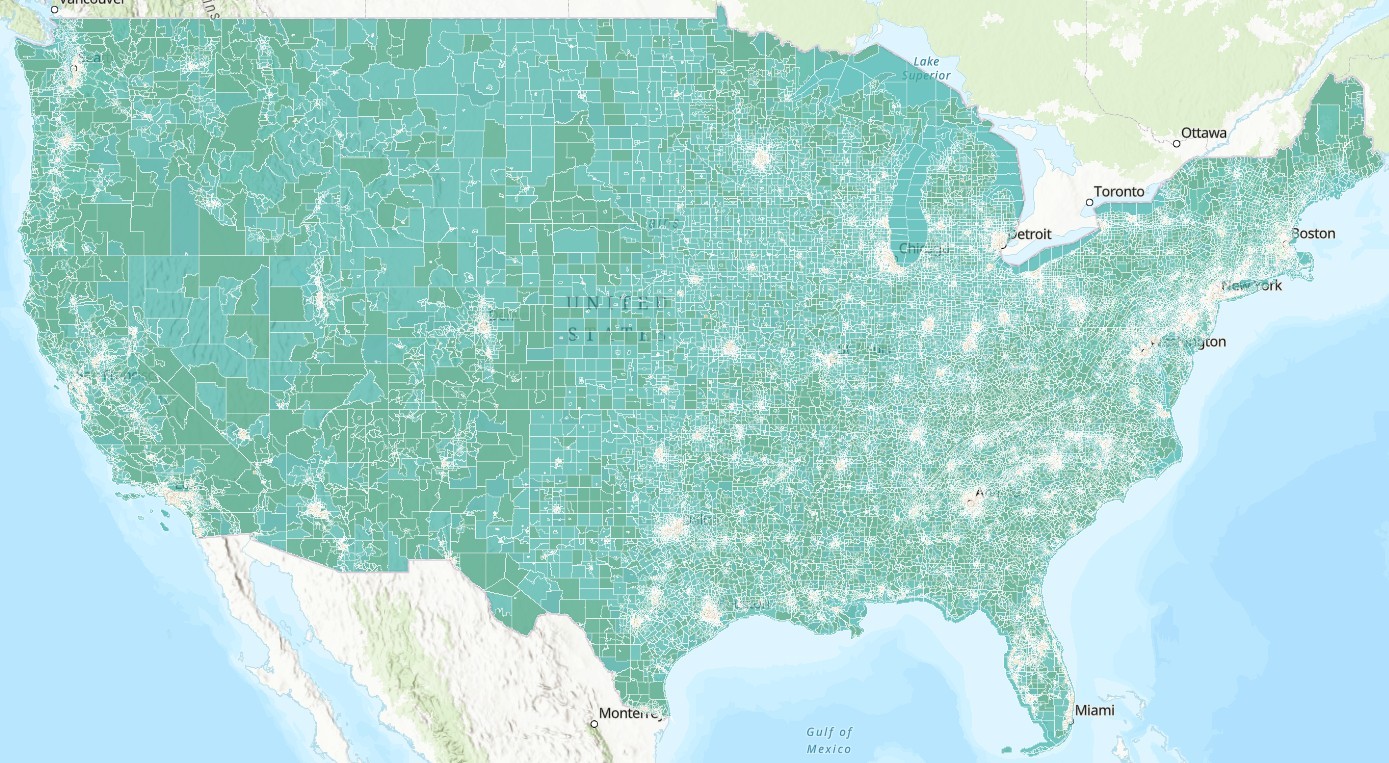 Source : https://experience.arcgis.com/experience/3f67d5e82dc64d1589714d5499196d4f/page/Page/
Section 179D — energy-efficient commercial building deductionDeduction overview
Potential benefits
Value based on the square footage of the building with the energy-efficient equipment installed. 
Base deduction: sliding scale of $0.50 per sq. ft. for energy savings of 25% and up to $1 per sq. ft. for energy savings of more than over 50%.
Bonus deduction: scale of $2.50 per sq. ft. for energy savings of 25% and up to $5 per sq. ft. for energy savings of more than 50%.
Timing
Energy-efficient property must be “placed in service” after December 31, 2022, to receive the increased benefit. There is no sunset for this deduction. Section 179D became a permanent part of the tax code in legislation passed in December 2020. 
The Section 179D deduction can apply to a specific building every three years (or every four years in the case of a building owned by a governmental or tribal body, or a nonprofit organization).
The Section 179D deduction is not eligible for direct pay and it is not transferable. 
Tax-exempt entities are allowed to allocate the Section 179D deduction to the designer of the system (e.g., construction and engineering firm), which may facilitate favorable business discussions with that vendor.
Unclaimed property (UP)
Quick refresh on the basics
Unclaimed property (UP) represents a liability held by your organization, which is due and owing to another party, where the other party cannot be reunited with the funds.
UP can include various types of assets such as:
Bank accounts 
Stocks 
Bonds 
Insurance policy proceeds 
Dividends 
Uncashed checks 
Gift card balances
Tangible property like the contents of safe deposit boxes
Quick refresh on the basics
For health care providers and payers, examples include:
Uncashed checks for claim payments, accounts payable vendors, etc.
Uncashed payroll checks
Patient account credit balances (overpayments, duplicate payments, billing adjustments, security deposits, prepayments, etc.)
Insurance provider credit balances (overpayments, billing errors, etc.)
Rebates from pharmaceutical companies, medical device manufacturers, etc. 
Shareholder stock, dividends, other equity related instruments.
If the property remains unclaimed by its rightful owner for a period of time, i.e., the “dormancy period,,” then the property becomes escheatable to a state by law.
UP is not a tax and there are no nexus or tax rate considerations.
Why organizations should care
It’s the law.
All 50 US states (plus the District of Columbia, Puerto Rico, Virgin Islands and Guam) maintain UP statutes.
Companies are required to file UP annually with each applicable state (and some states require negative reporting), regardless of physical presence. 
There are additional reporting implications related to the organization’s state of incorporation/ formation.
Exempt organizations are not exempt from UP law..
Audit risk — rise of robust, third-party-audit activity, contingent fee basis, with look-back periods up to 15 years and common challenges to estimation methodologies plus interest and penalties.
Sensitive, private and personally identifiable information — Health Insurance Portability and Accountability Act concerns, Social Security numbers, patient names, employee addresses, etc.
Reputational concerns — several lawsuits closed and pending.
Internal cost — if handled in-house, typically by resources dedicated to other duties with turnover risk i.e., risk of loss of data/knowledge to rebut the assumption of UP.
External cost — potential for overreporting; many states have allowable exemptions; requires sufficient UP knowledge.
Potential unreserved liabilities — previously written-off amounts, extent of liability unknown.
Where organizations are required to report
Where to report property is based on priority rules, as established by the U.S. Supreme Court’s decision in Texas v. New Jersey 379 US 674 (1965):
First-priority rule: State of owner’s last known address as shown on holder’s books and records.
Second-priority rule: State of holder’s incorporation/formation if the holder does not have an owner’s last known address or if the last known address is a foreign address (generally).
Polling question 6
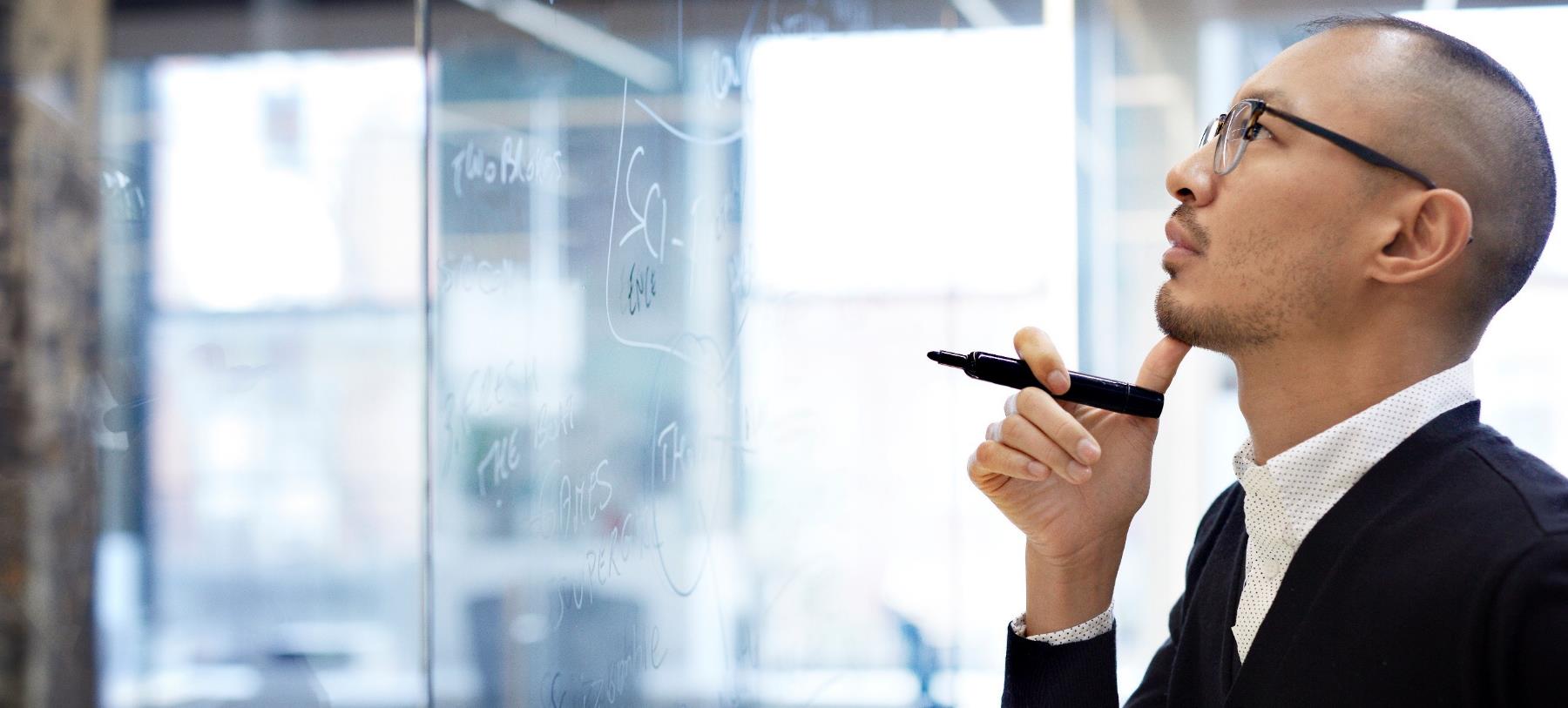 My organization is aware of its UP reporting obligations and reports property annually:
True
A
False
B
Somewhere in the middle — we do the best we can
C
I don’t know
D
N/A — EY
E
State examination update
State examination update
Hundreds of ongoing audits of health care providers and payers by various states and third-party contract auditors
Audit duration of three to five years or more, significant use of resources 
Negotiation of audit resolution agreements (ARAs)
Focus on patient-credit balances (providers) and uncashed claim checks (payers)
Primary provider exposure:
Discussion of contracts between providers and payers as it relates to overpayments by the payers
State insurance commission recoupment laws
Focus on patient credits created by self-pay, but states are expanding into area of insurance company credits
Primary payer exposure:
Uncashed claims payments
Potential for overreporting due to lack of outreach and research, knowledge of exemptions
State “review” programs other than audit
Voluntary disclosure programs
Less stringent procedural requirements
Shorter duration to complete, less-significant use of resources 
Waived interest/penalties
In depth review by state reviewer/third party assigned reviewer
Others:
Self-review checklist
Compliance review
Verified report review


Inform management to be on the lookout for such notices and address immediately.
Common areas of liability and real-life examples
Exposure in merger/acquisition of operations:
Stock vs. asset
Policies and procedures:
Not in place or not being followed to identify/resolve transactions at risk of being UP early, rather than waiting, potentially until dormant 
Inconsistent across business units, entities or divisions
No centralized UP general ledger holding account
Automatic escheatment for small balances (i.e., over-reporting)
Small-dollar write-off policy
Voiding stale checks, but not ensuring all are re-issued 
Record retention/maintenance: 
Property record details (at a transaction level) not sufficiently maintained in a database that ties to the general ledger holding account.
Poor record retention to support prior filings (15 years), legacy system data, manual reconciliations, notes, etc.
Tips for audit readiness
Gather, and be organized on, your prior compliance and/or audit and voluntary disclosure agreement (VDA) history.
Assess whether internal accounting policies or procedures have created hidden liabilities (write-offs).
Assess check-voiding policy.
Understand historical look-back implications and possible extrapolation and/or estimation in your state of formation (e.g., access to data systems).
Understand your record retention policies and the “researchability” of records.
Re-evaluate internal accounting policies and procedures to reduce the risk of UP/non-compliance going forward.
High-level review and approach
Gather data
Refine populations
Research and remediation
Liability review and settlement
Internal accounting leading practices
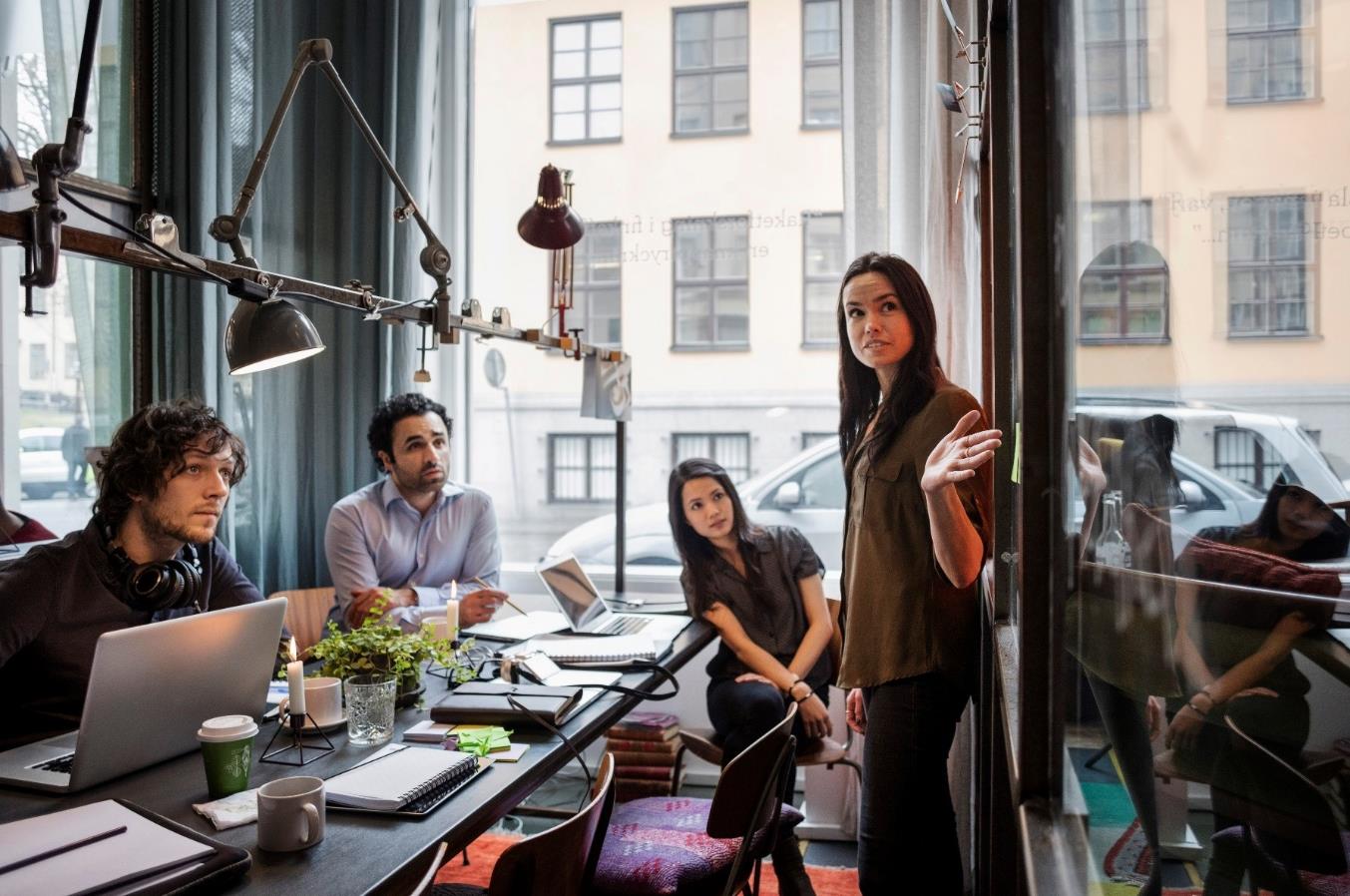 Establish and document the internal policies and procedures considering implications of UP.
Identify outstanding checks and patient/customer credit balances each month.
Establish timelines to move unresolved liabilities to a centralized general ledge UP holding account. 
Perform statutory due diligence and reporting in all required states.
Stay current with outreach and research; send search letters, emails or phone calls.
Retain/document results and ensure that the necessary follow-up actions are taken.
Establish the record retention requirements for considering UP audit reach-back periods.
Verify the adherence to requirements.
Compliance and asset recovery
The best defense
is a good offense.
Where is your organization in the compliance lifecycle?
What types of UP exist in your organization?
What is your organization’s history? Mergers? Acquisitions?
What is your state of incorporation?
Is there a need to assess your potential UP exposure prior to filing and to develop a plan for remediation?
Have never filed
Partially compliant
Fullycompliant
1
2
3
Is there an assessment of your organization’s current policy and procedures?
Is there a need to consider possible VDA where applicable and enhance processes?
How is your organization keeping up with legislative changes? Dormancy changes? Due diligence letter requirements?
Have you considered further automation of the process?
Asset recovery — what is this?
The recovery of assets reported via UP compliance processes/annual reporting to their rightful owner.
The financial institution/corporate asset holder was unable to reunite the liability with the owners due to:
Invalid owner address information (e.g., incorrect, outdated address).
Unavailable owner address information (e.g., company acquired, system updates, identity “lost” in legacy system).
Owner/heirs were not aware that money is owed to them (e.g., safety deposit boxes).
Individuals and businesses should periodically check for UP, as it is quite common for assets to become lost or forgotten over time. Recovering these assets can provide unexpected financial benefits to the rightful owners and potentially help offset the cost of compliance.
Asset recovery services may also be provided by private companies that specialize in locating UP and assisting owners in the recovery process, often for a fee or a percentage of the recovered assets.
Asset recovery — how is so much out there?
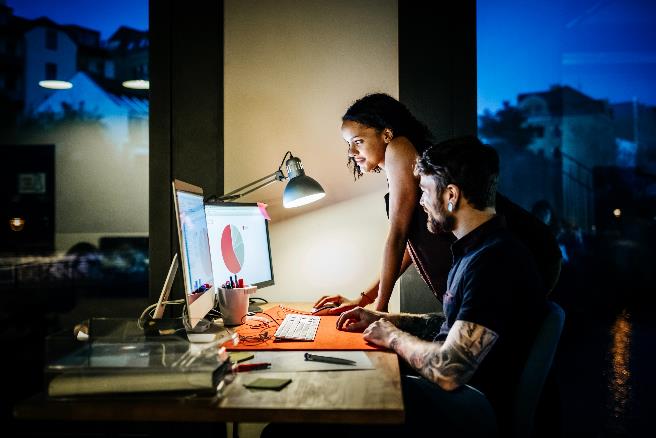 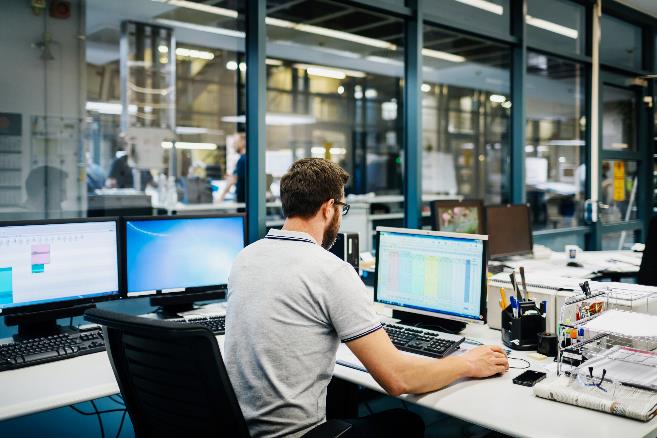 US and foreign governments and agencies become the custodial holder of assets due to comprehensive UP laws in these jurisdictions.
Asset owners are domestic and foreign companies (active or inactive), individuals (living or deceased), partnerships, trusts, estates, charities and government agencies. 
The US states and territories, along with hundreds of US counties, cities and some federal agencies, are holding approximately $50b to $60b in unclaimed financial assets.
Many countries outside of the US, including Canada, Australia, the UK and New Zealand, also have UP laws and they are holding an additional $10b to $20b.
Complex rules govern which governments receive the escheated assets. These laws make it difficult for owners to locate their assets.
Although the US state laws are similar in structure, they also each have unique attributes to recover assets relating to registrations, information access restrictions, disclosures, fee caps, claiming processes, etc.
Summary
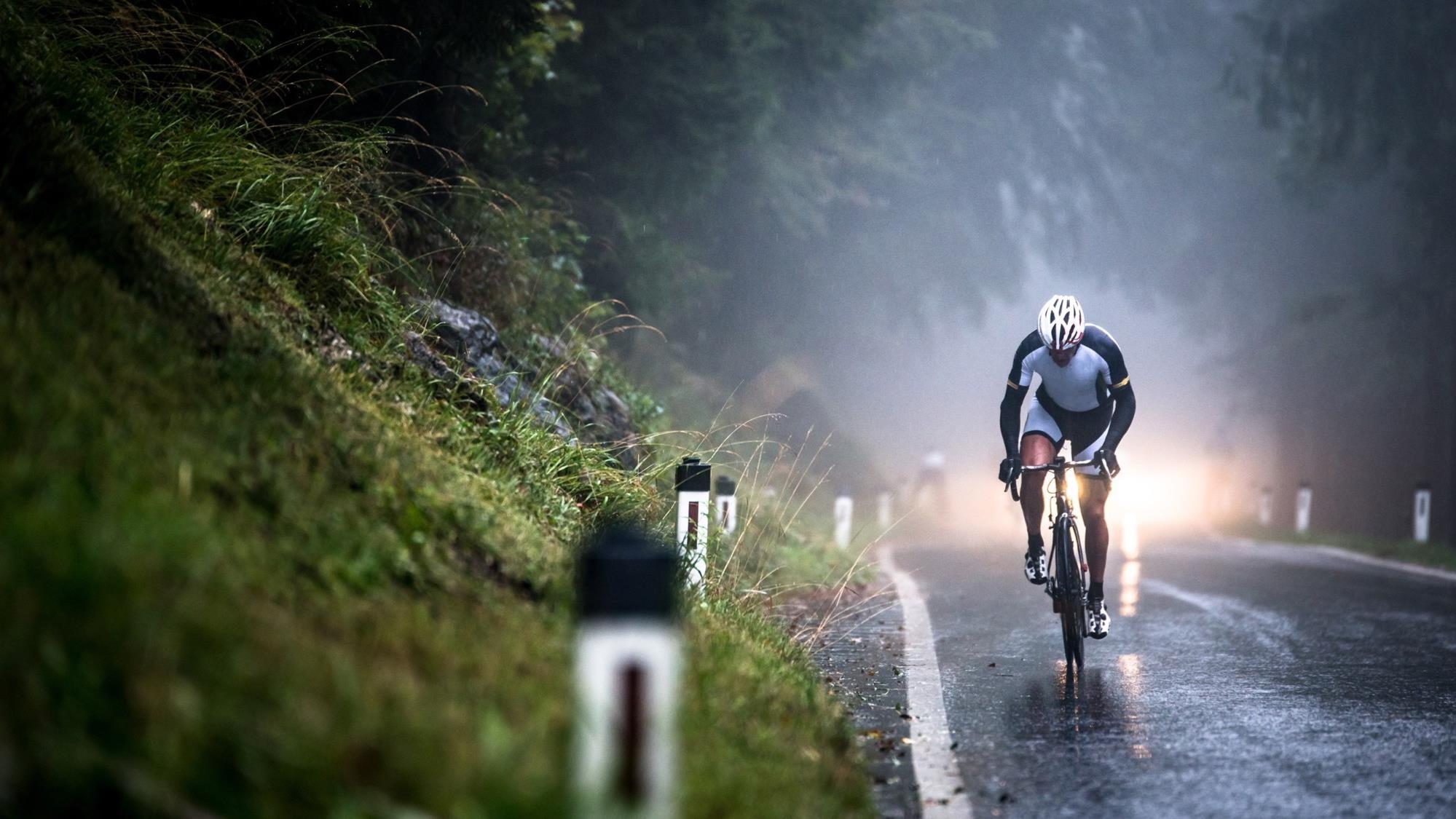 As states look for new and additional sources of revenue, be prepared for a good UP audit defense by establishing a good offense now.
Implement leading practices for accounting policies, compliance and asset recovery.
Page 70
Future Tax Leaders
Thank you forjoining us today!
EY  |  Building a better working world
EY exists to build a better working world, helping create long-term value for clients, people and society and build trust in the capital markets.
Enabled by data and technology, diverse EY teams in over 150 countries provide trust through assurance and help clients grow, transform and operate.
Working across assurance, consulting, law, strategy, tax and transactions, EY teams ask better questions to find new answers for the complex issues facing our world today.
EY refers to the global organization, and may refer to one or more, of the member firms of Ernst & Young Global Limited, each of which is a separate legal entity. Ernst & Young Global Limited, a UK company limited by guarantee, does not provide services to clients. Information about how EY collects and uses personal data and a description of the rights individuals have under data protection legislation are available via ey.com/privacy. EY member firms do not practice law where prohibited by local laws. For more information about our organization, please visit ey.com.
Ernst & Young LLP is a client-serving member firm of Ernst & Young Global Limited operating in the US.
© 2024 Ernst & Young LLP.All Rights Reserved.
US SCORE no. 24592-241US2409-05053-CSED None
This material has been prepared for general informational purposes only and is not intended to be relied upon as accounting, tax, legal or other professional advice. Please refer to your advisors for specific advice.
ey.com